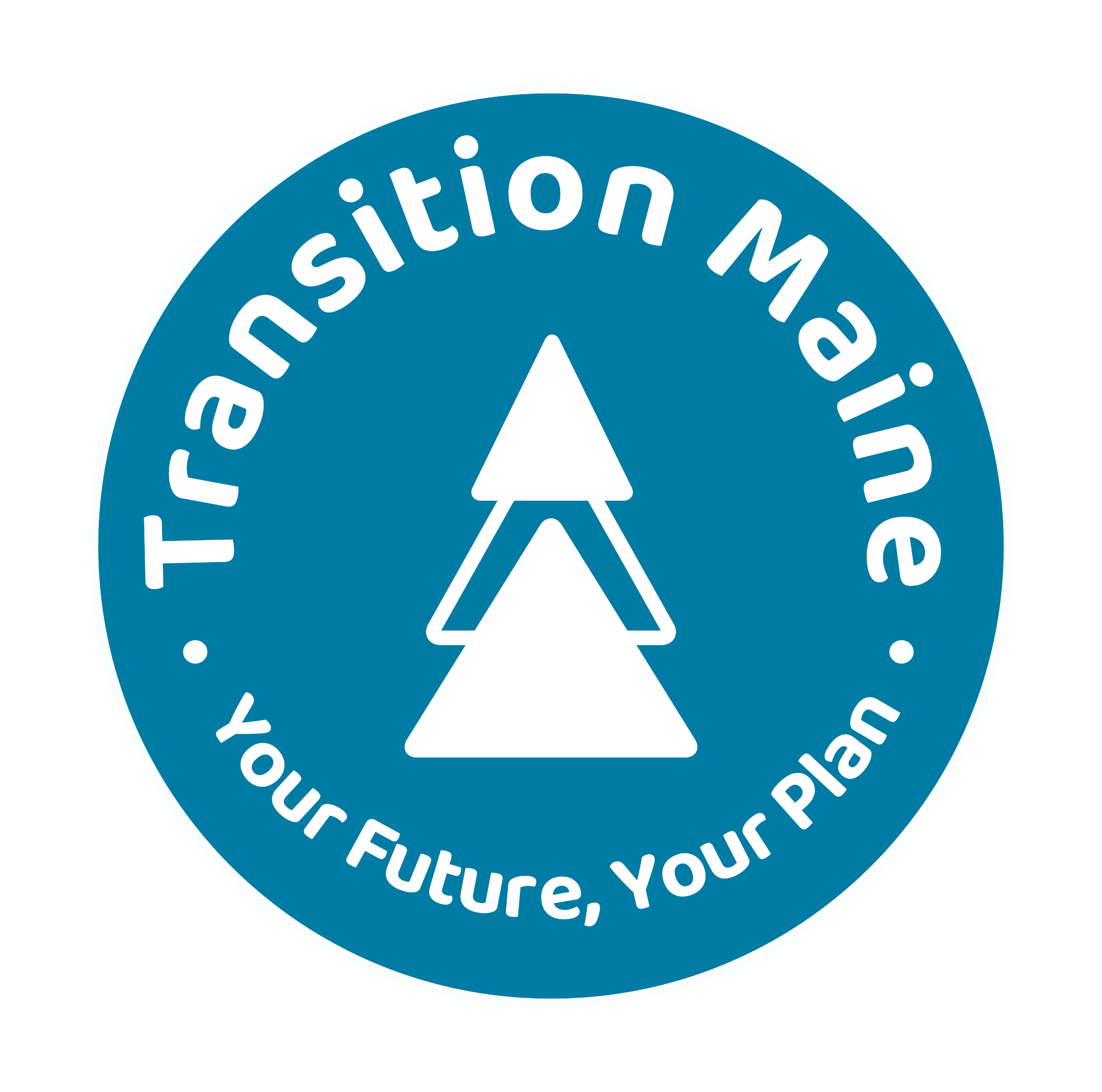 SPPS Director’s Meeting
12-13-23
For more information contact:Titus O’Rourke & Leora Byras          titus.orourke@maine.gov         leora.byras@maine.gov
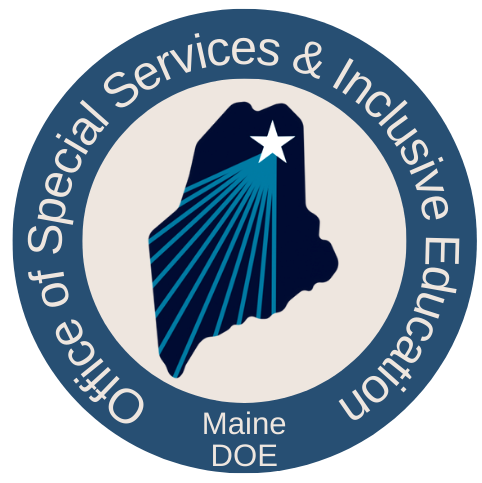 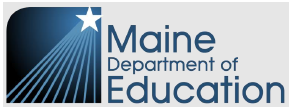 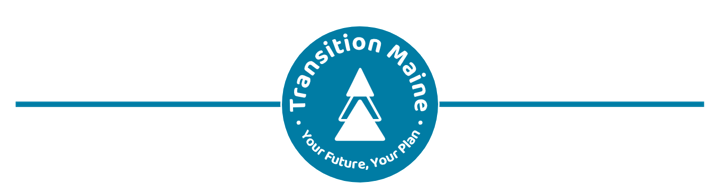 AGENDA
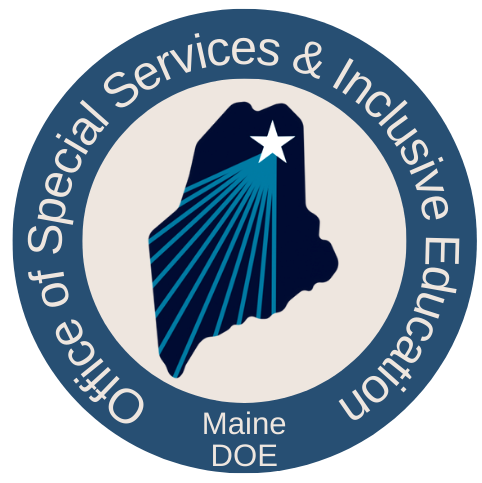 2
[Speaker Notes: COP – No one place has to reinvent the place  -sharing of best practices and peer to peer support]
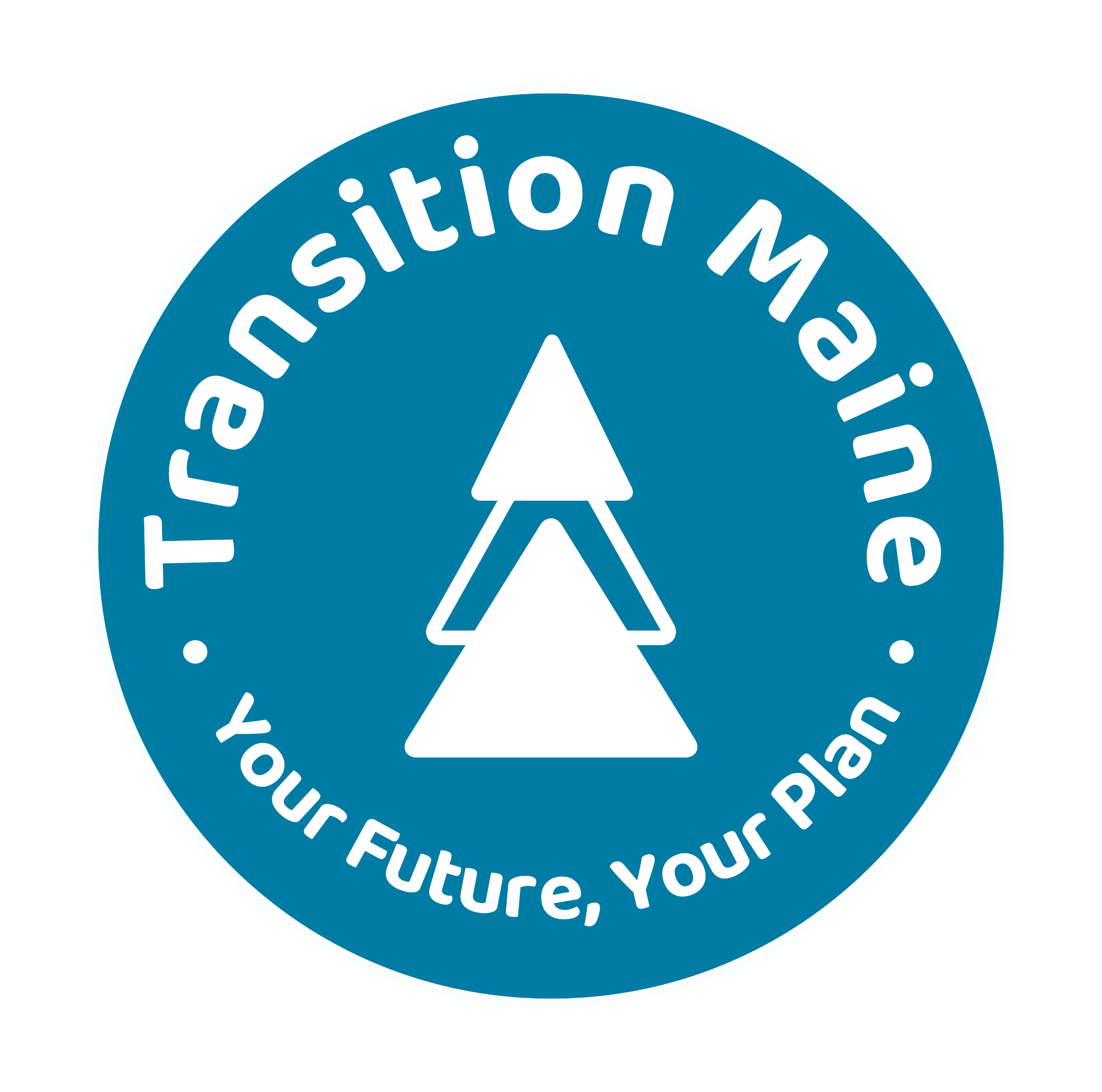 Executive Student Transition Committee
Help lead youth efforts to support students transitioning from high school into adulthood.
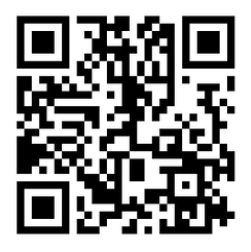 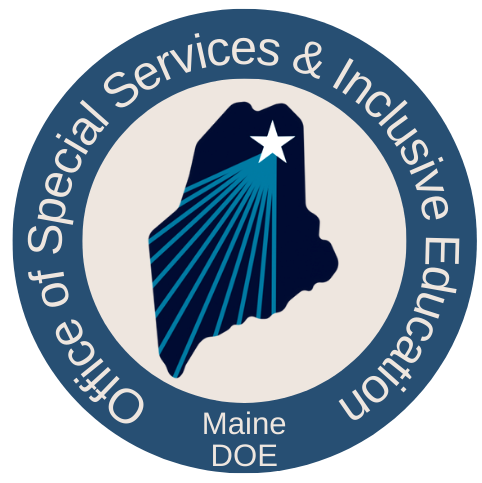 3
[Speaker Notes: Requiring Maine public college campuses to offer accommodations to young people whose severe disabilities prevent them from earning a standard high school diploma, allowing them to take classes as nondegree-seeking students and join extracurricular activities alongside their peers.]
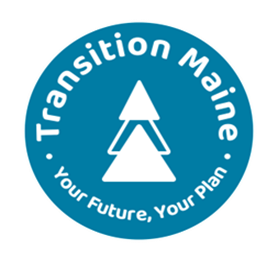 Youth Summit Steering Committee
Economic Inclusion
“I Belong”

-Compensated Opportunity
-Time commitment 4 hours per month via Zoom with at least 2 in person meetings/events

Summit: 5/30/24 
Rain date: 6/6/24
Location: TBD
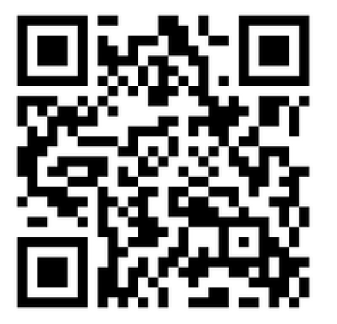 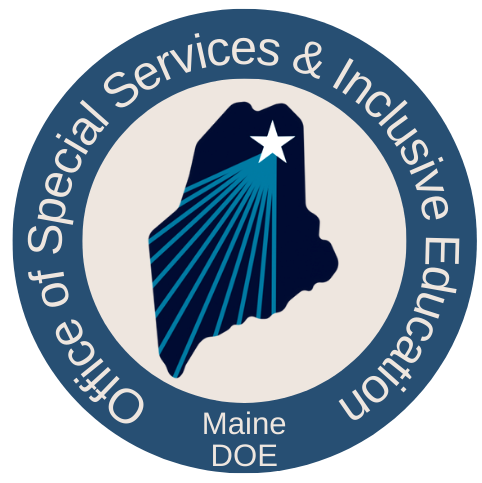 4
[Speaker Notes: Requiring Maine public college campuses to offer accommodations to young people whose severe disabilities prevent them from earning a standard high school diploma, allowing them to take classes as nondegree-seeking students and join extracurricular activities alongside their peers.]
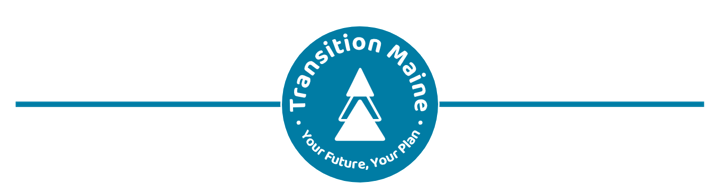 Transition PD’s, Resources & Opportunities
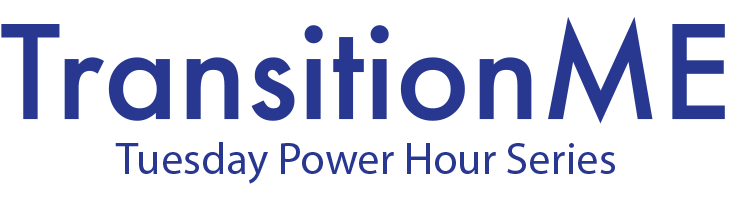 Providing opportunities for Maine’s transition champions and leaders  to grapple with, actuate strategies and support our scholars' diverse needs, by expounding student centric transition pathways to post-secondary opportunities.

Tuesday at  3 to 4 pm. 
https://www.maine.gov/doe/calendar/
We are also available to answer questions as they come up, offer support, and/or work with you to design  PD that fits your Team.
5
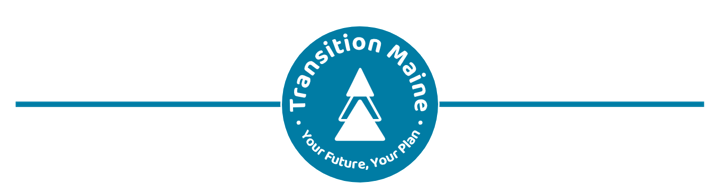 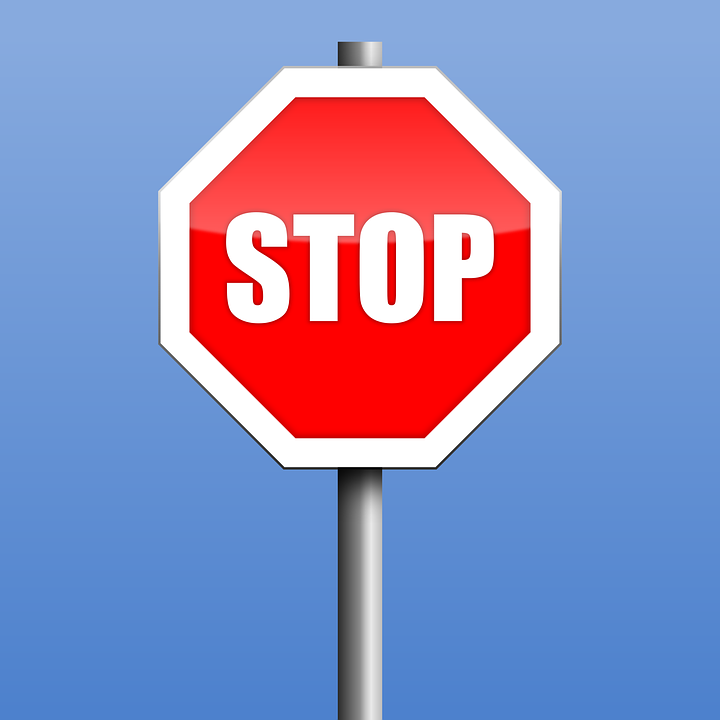 Please take a moment to scan the QR code to help us design PD that will be useful to you!
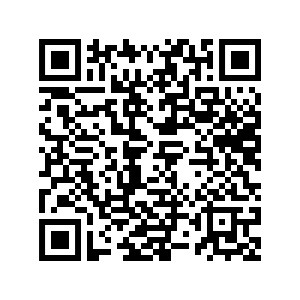 6
This Photo by Unknown Author is licensed under CC BY-NC-ND
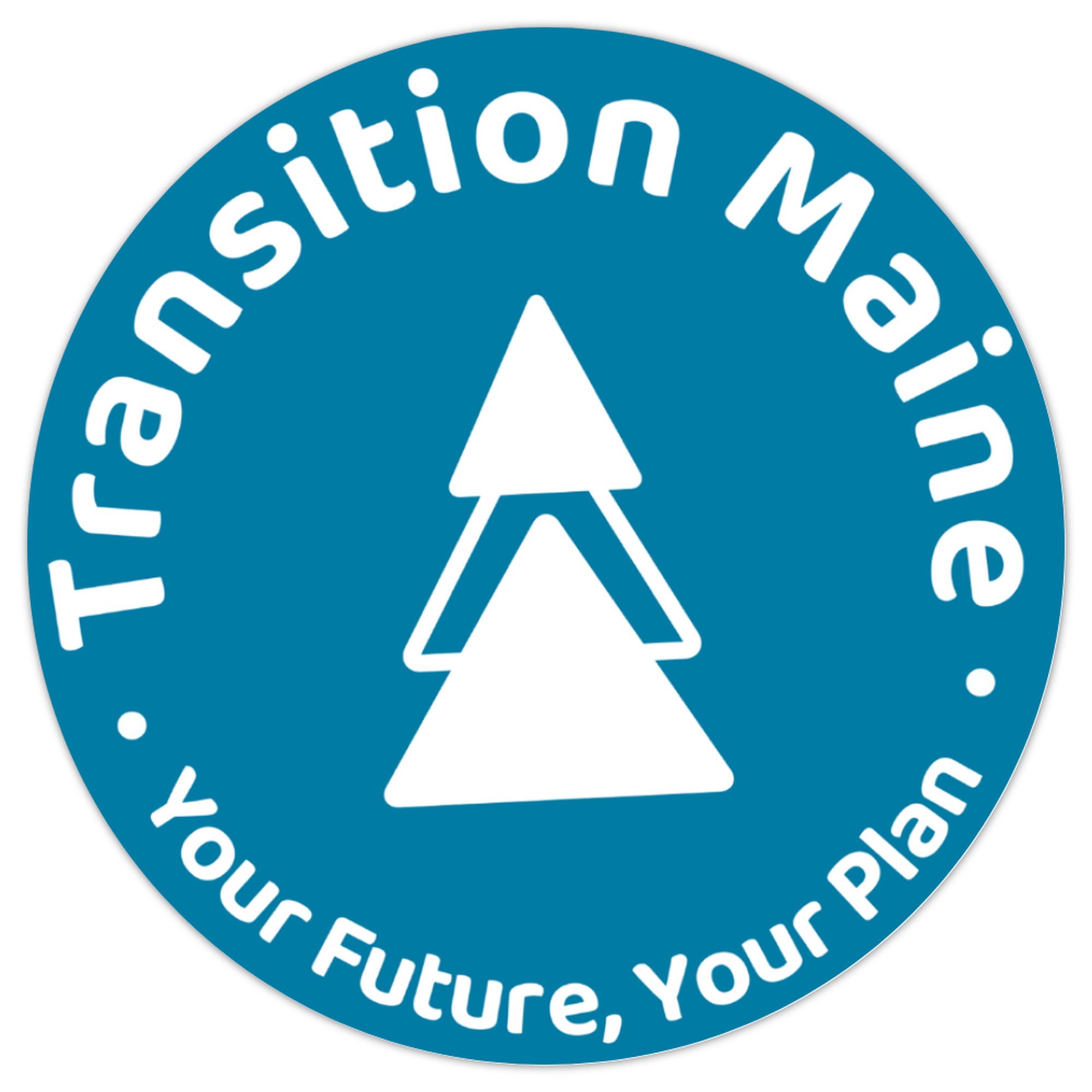 Thank You!
For more information contact
Titus O’Rourke
Leora Byras
titus.orourke@maine.gov or call 207 215 6303
leora.byras@maine.gov or call 207 624 6618
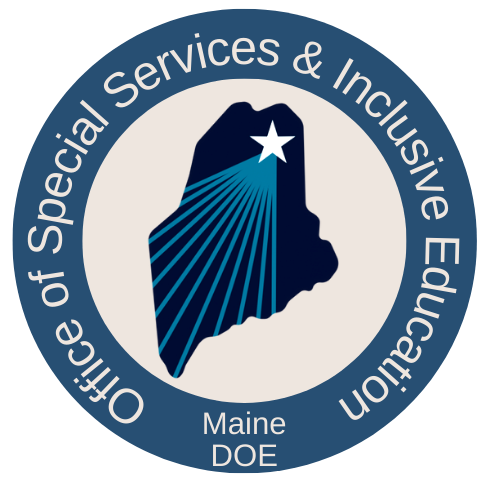 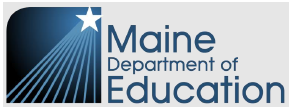